TALLER   DE  ORIENTACIÓN  PARA  NUEVOS  PRESTADORES  DEL SERVICIO DE EDUCACION FORMAL REGULAR NIVELES  DE PREESCOLAR, BASICA Y MEDIA.
AGENDA DEL TALLER
Saludo y Presentación del Grupo Interdisciplinario del Taller. 
Normatividad.
Generalidades “Requisitos para otorgar Licencia de Funcionamiento” 
Conceptos Técnicos: Dirección Técnica de  Calidad. Dirección Técnica de  Cobertura. Dirección Técnica administrativa y Financiera.
Formulario 1D : Evaluación institucional para proyectos de creación de nuevos establecimientos educativos de preescolar, básica y media. 
Preguntas por parte de los participantes
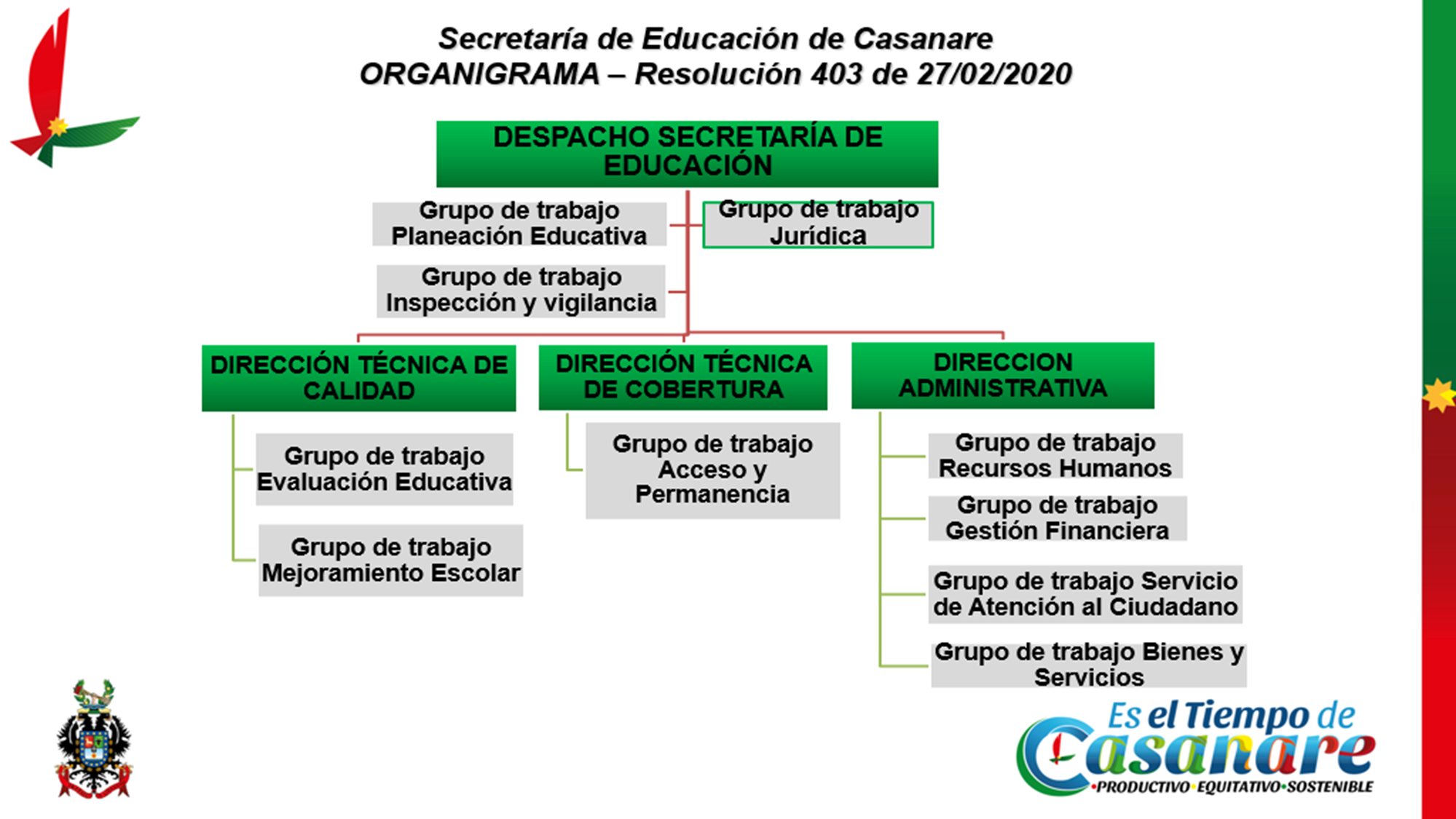 OPERACIONES DE INSPECCIÓN
 Y VIGILANCIA
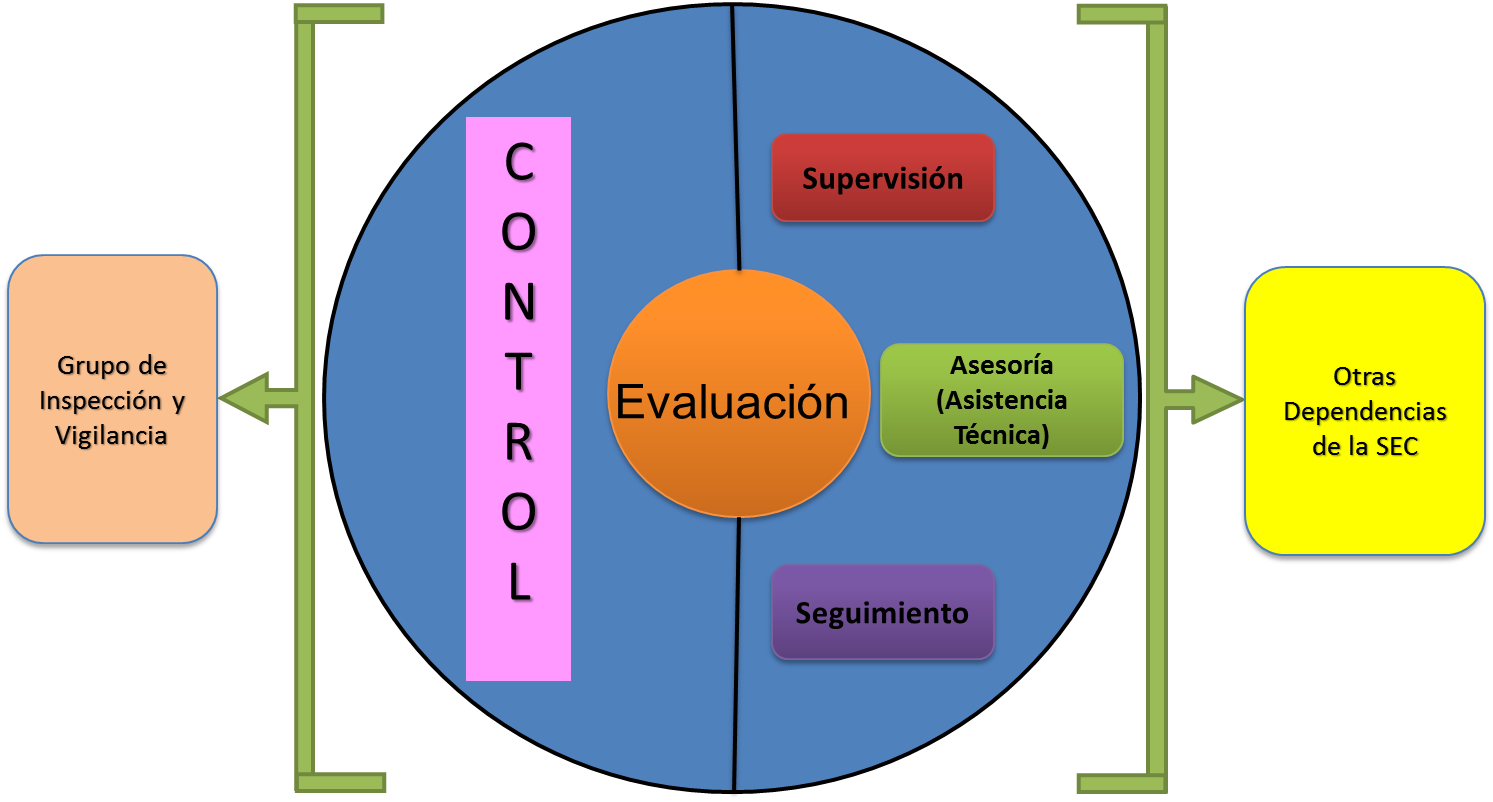 NORMATIVIDAD
Decreto 1469 de 2010.
NTC 4595 y 4596. 
Resolución   N° 2166 de 2020. 
Resolución   N° 2167 de 2020.
Constitución Política de Colombia.
Ley 115 de 1994.
Decreto 3433 de 2008.
Decreto 1075 De 2015. Titulo 2.Capitulo 1,Arts 2.3.2.1.1 Al 2.3.2.1.11
Guía 4 MEN.
RESOLUCION 2166 
Del 15 de Diciembre de 2020
REGLAMENTO TERRITORAL DE  INSPECCIÓN  Y VIGILANCIA
“ Por la cual se establece el reglamento territorial para el ejercicio de la función de inspección, vigilancia y control a la prestación del servicio educativo en los municipios no certificados del Departamento de Casanare”.
ESTRUCTURA DEL REGLAMENTO
Parte I: Organización de la inspección y vigilancia
Parte II: Establecimientos educativos
Parte III: Operatividad de la inspección y vigilancia
Parte IV: Quejas y reclamos
Parte V: Asistencia técnica
Parte VI: Asociaciones de padres de familia
Parte VII: Licencias de funcionamiento
Parte VIII: Disposiciones finales
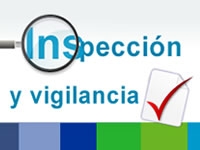 PARTE  VII - LICENCIAS DE FUNCIONAMIENTO
Taller de Orientación.
Trámite para la expedición.
Conceptos técnicos.
Ajustes o aclaraciones.
Expedición o negación.
Modificación de la Licencia.
Revisión periódica de la Licencia Funcionamiento. 
Cierres temporales  o definitivos.
Entrega de los registros académicos.
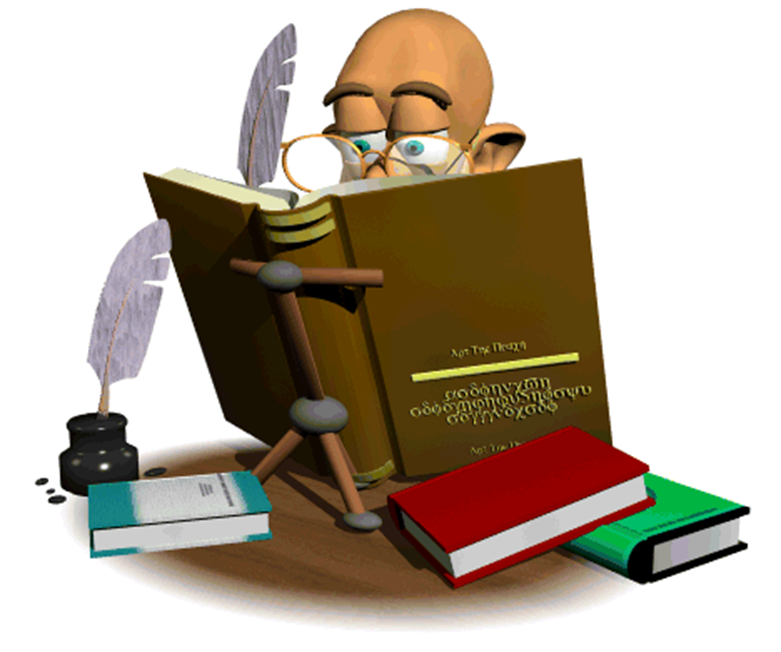 RESOLUCION 2167 
Del 15 de Diciembre de 2020
PROCESO ADMINISTRATIVO
SANCIONATORIO
“ Por la cual se establece el proceso administrativo para la aplicación  del régimen sancionatorio de inspección y vigilancia educativa”.
ESTRUCTURA DEL PROCESO SANCIONATORIO
Capitulo I: Aspectos  Generales del  Proceso.

Capitulo II: Diligencias  Preliminares.

Capitulo III: Trámite del proceso administrativo    sancionatorio – establecimientos  sin licencia.

Parte IV: Otras disposiciones.
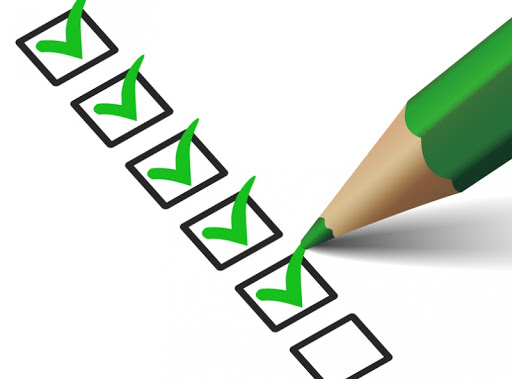 SANCIONES
Amonestación pública.
Amonestación pública con indicación de los motivos que dieron origen a la sanción.
Suspensión de la licencia de funcionamiento hasta por 6 meses.
Suspensión de la licencia de funcionamiento hasta por un año. 
Cancelación de la licencia de funcionamiento
Cierre del establecimiento 
Multa que oscila 50 y 200 SMLMV incurra  situaciones descritas Artículo 203 Ley 115 de 1994.
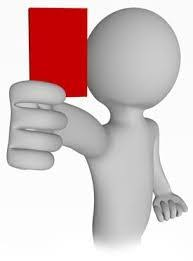 PROCEDENCIA DEL PROCESO SANCIONATORIO
Quejas presentadas ante la Secretaria de Educación. 

Traslado efectuado por los entes de control, autoridades públicas del nivel municipal o otra entidad.

Cuando se identifique la presunta violación a la legislación que regula la prestación del servicio educativo.
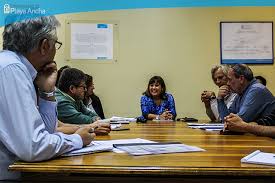 DECRETO 3433
Del 12 de Septiembre de 2008
“ Por la cual se reglamenta la expedición de  licencias de funcionamiento para establecimientos educativos promovidos por particulares para prestar el servicio público educativo en los niveles de preescolar, básica y media”.
ESTRUCTURA DEL DECRETO
Art. 7: Fijación de Tarifas.
Art 8: Perdida de Vigencia.
Art 9: Modificaciones.
Art 10: Información al público.
Art 11: Inspección y Vigilancia
Art 12: Vigencia y derogatorias.
Art 1: Ámbito de Aplicación.
Art 2: Licencia de Funcionamiento.
Art 3: Alcance, efectos y modalidades.
Art 4: Solicitud.
Art 5: Procedimiento.
Art 6: Causales de negación de la licencia de funcionamiento
Licencia de Funcionamiento
Nombre (Dto.1678 de 1958 Art 5 y Dto.2759 de 1997).
Razón social o denominación del propietario del establecimiento 
    educativo.
Número de Identificación DANE.
Nombre completo del Establecimiento Educativo.
Ubicación de su planta física 
Niveles, Ciclos y Modalidades.
Número máximo de estudiantes.
Tarifas de matrícula y pensión para los grados que 
     ofrecerá durante el primer año de funcionamiento.
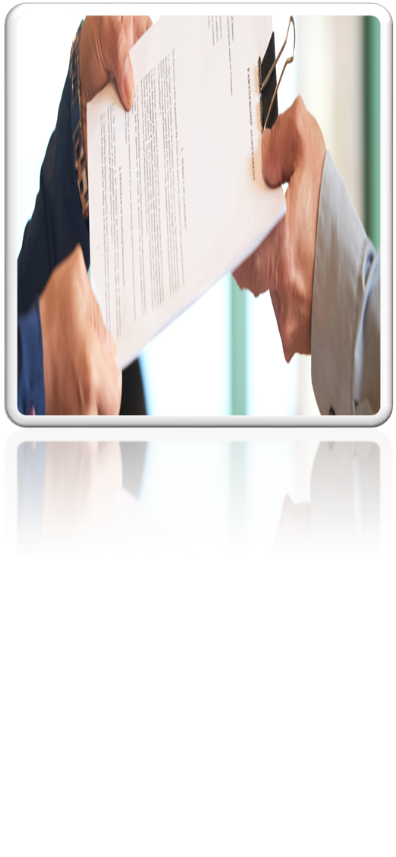 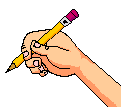 Alcance, efectos y modalidades de la licencia
de funcionamiento
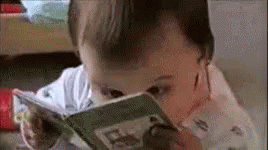 La Secretaría de Educación respectiva podrá
otorgar la licencia de funcionamiento en la
modalidad definitiva, condicional o provisional,
según el caso.
MODALIDADES DE LICENCIAS DE FUNCIONAMIENTO
Definitiva, cuando quien va a abrir el colegio ha presentado todos los requisitos exigidos. Se expide por tiempo indefinido.
Condicional, cuando el interesado ha presentado todos los requisitos excepto el concepto sanitario o el permiso de ocupación. Se expide por cuatro años, y se prorroga por periodos de un año, a solicitud del particular, si éste demuestra haber hecho las gestiones para obtenerlas
Provisional: esta licencia no permite operar, pero es un aval al proyecto educativo, cuando el particular todavía no tiene licencia de construcción. Una vez obtenida, puede iniciar las gestiones de licencia, compra, adecuación o arriendo de la edificación en que funcionará.
LICENCIA DE FUNCIONAMIENTO
PASO A PASO
Taller de Orientación.
Trámite para la expedición.
Conceptos técnicos.
Ajustes o aclaraciones.
Expedición o negación.
Actualización de la Licencia.
1.  TALLER DE ORIENTACIÓN
Taller de orientación para nuevos prestadores del servicio educativo en las siguientes fechas: 

Primer semestre: en el mes de abril 
Segundo semestre: en el mes de octubre 



De acuerdo a lo establecido al reglamento territorial para el ejercicio de la inspección, vigilancia  y control. Res.  2166 de 2020. Art 63.
REQUISITO
INDISPENSABLE
CERTIFICADO
2.  TRAMITE PARA LA EXPEDICIÓN
Presentar solicitud formal ante el Grupo de Trabajo de Inspección y Vigilancia, radicado de manera presencial o electrónica en el SAC y/o inspecciónyvigilancia@sedcasanare.gov.co  con los requisitos exigidos. 
 Primer semestre: entre el 1 y el 31 de enero.
Segundo semestre: entre el 1 y el 30 de julio.

Art.64. Reglamento territorial  inspección,  vigilancia  y control.
Arts. 9-16 CCA –Derecho de Petición en interés particular.
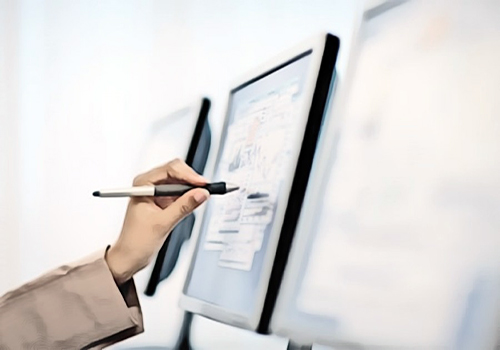 3. CONCEPTOS TÉCNICOS 
(Secretaria de Educación Departamental).
NO CUMPLE(X)
Dirección Técnica de Calidad: Componente pedagógico. (Guía 4- MEN).
Dirección Administrativa: Componente Financiero
Dirección Técnica de Cobertura: organización de la oferta educativa  e infraestructura conforme a las normas técnicas que regulan estas construcciones
SI CUMPLE (   )
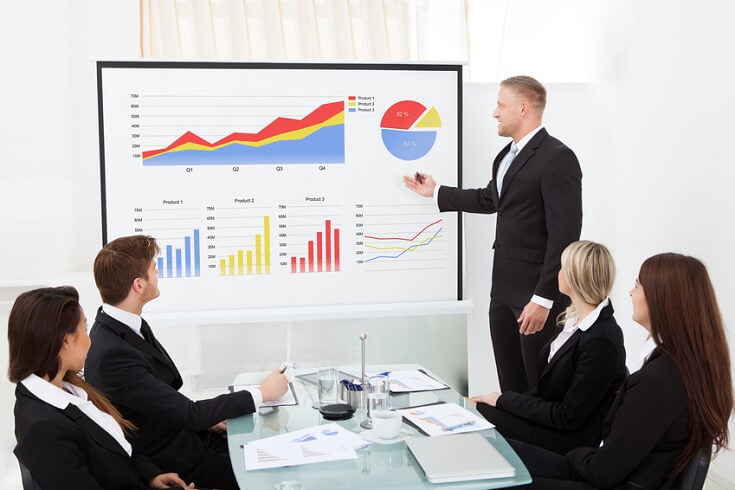 Las dependencias encargadas de expedir el concepto contarán con el término de dos meses para estudiar la documentación.
DIRECCIÓN  TÉCNICA DE  CALIDAD (PEI)
Nombre del establecimiento, oferta académica (niveles, ciclos y grados que ofrecer), la propuesta de calendario, número de estudiantes que proyecta atender, especificaciones del título en media académica, técnica (o ambas si la institución lo va a ofrecer).
El estudio de población objetivo al que va a ir dirigido el servicio (a que sector queremos atender) y sus requerimientos académicos
La proyección de oferta de al menos un nivel o ciclo completo de la educación preescolar básica y media.
Los lineamientos generales del currículo y del plan de estudios
La indicación de la organización administrativa y del sistema de gestión que incluye los principios, métodos y cultura administrativa, el diseño organizacional y las estrategias de evaluación de la gestión y de desarrollo personal.
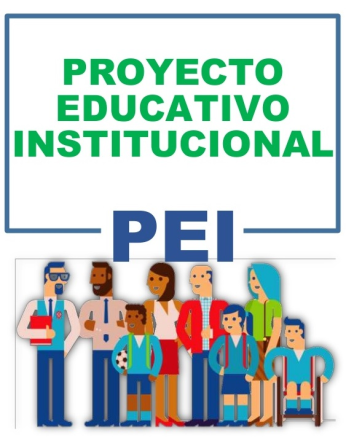 DIRECCIÓN  TÉCNICA DE  CALIDAD (PEI)
La relación de cargos y perfiles del rector, del personal directivo, docente y administrativo.
La descripción de los medios educativos, soportes y recursos pedagógicos.
La descripción de la planta física y la dotación básica y la dirección de la sede, junto con el concepto de uso (que implica que en ese sitio puede funcionar un establecimiento educativo, licencia de construcción, que implica que cumple con los requisitos de seguridad y funcionalidad, permiso de ocupación o acto de reconocimiento, que implica que las autoridades han verificado el cumplimiento de requisitos).
La propuesta de tarifas de cada uno de los grados, acompañada de un estudio de costos, proyecciones financieras y presupuestos para un periodo no inferior a cinco años.
Los servicios adicionales que ofrecerán tales como la alimentación, escuela de padres o actividades extracurriculares.
DIRECCIÓN COBERTURA- INFRAESTRUCTURA
Licencia de construcción  para uso educativo
Concepto de uso del suelo.
Licencia Sanitaria o Acta de Visita.
Certificado de  libertad  y tradición  o contrato de arrendamiento.
Planos estructurales detallados de planta.
Planos detallados de planta  (NTC 4595 y 4596).
Descripción  e imágenes  de las diferentes  áreas  que consta  el Establecimiento  Educativo. 
Tarjeta profesional  y cédula del arquitecto que elaboró  los  planos correspondientes.
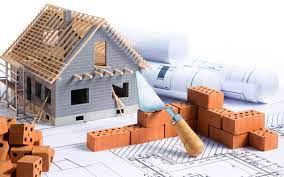 DIRECCIÓN ADMINISTRATIVA - PROYECCIÓN FINANCIERA.
Estado de situación financiera y resultados
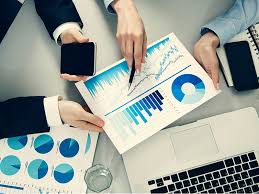 Presupuesto de  Ingresos
Presupuesto de Gastos
Derechos Pecuniarios 
Proyección de Escala Salarial
Proyección de Estudiantes atender
Número de docentes: niveles y perfiles
Documentos del Contador
ANEXOS: PARA LICENCIA FUNCIONAMIENTO
Certificado Cámara de Comercio  o de representación legal. 
Documento para aprobación  proyección  financiera. 
Hoja de vida del rector o director con sus soportes, en el formato de la Función Pública.
Documentos para  aprobación de la Infraestructura Educativa.
Formulario Proyectos1D - Para Establecimientos No Oficiales.
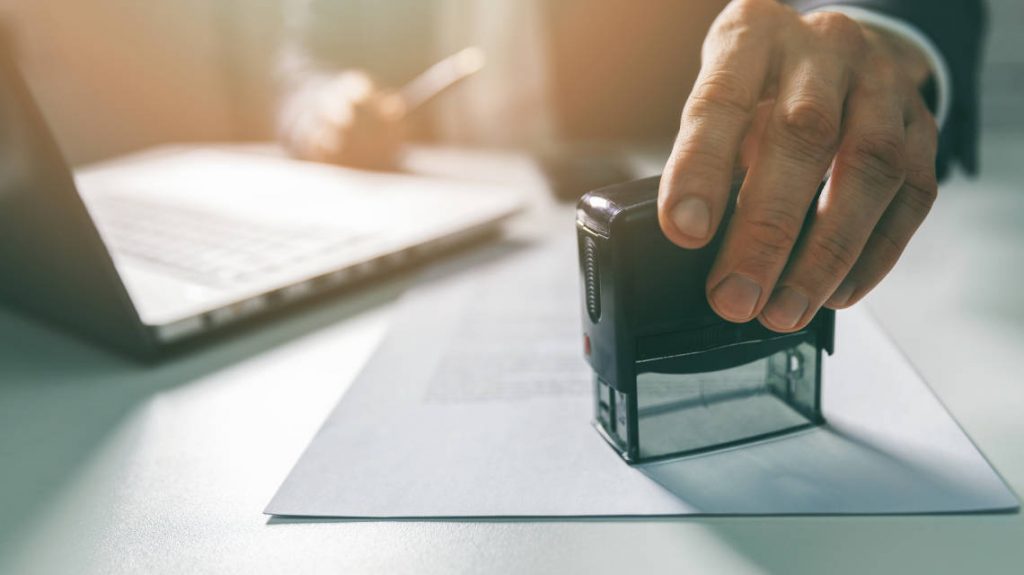 4. AJUSTES O ACLARACIONES
Oficio escrito: Una sola vez y aclarando el tiempo. con la finalidad: (ajustar, aclarar o complementar documentación)
Si el solicitando no ajusta o presenta la documentación requerida.  Se emitirá concepto con lo que presento.
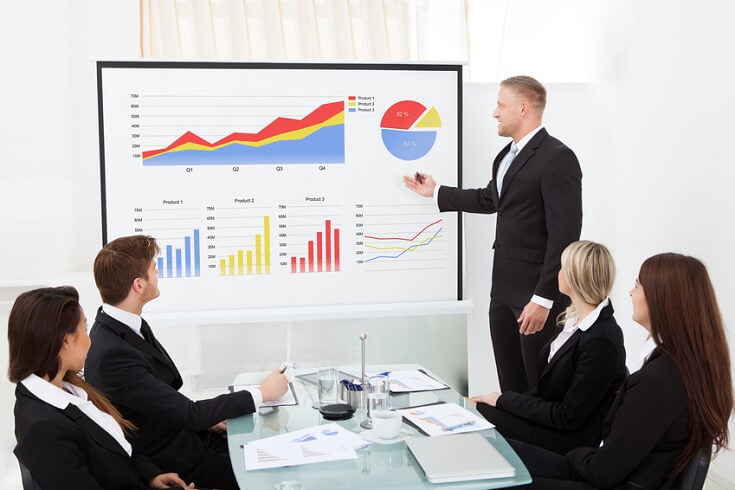 El concepto  emitido es DEFINITIVO- No estará sujeto a nuevos ajustes.
Causales de Negación de la Licencia de Funcionamiento
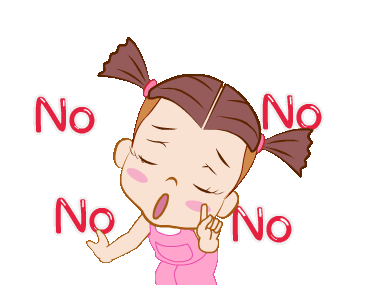 Calendario inferior a 40 semanas.
No tenga infraestructura administrativa y soportes actividad
    pedagógica para ofrecer el servicio a los estudiantes a atender.
Fines contrarios a art 5 Ley 115 de 1994.fines de la educación.
No coherencia entre estudio de población objetivo y propuesta pedagógica.
Diseño organizacional no incluya gobierno escolar.
Proyecciones financieras no consistentes con propuesta de servicios
     ofrecidos.
Clasificación en controlado. 
Falsedad en alguno de los documentos.
5. EXPEDICION O NEGACIÓN
Una vez recibidos los conceptos técnicos.
Proyección de los actos administrativos.
Firma del Secretario de Educación.
Notificación.
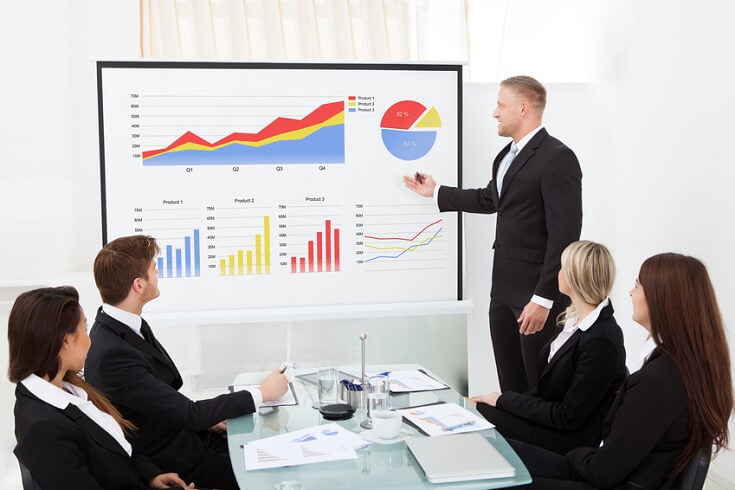 En caso de negación: procede Recurso De Reposición, 10 días  hábiles siguientes a la notificación personal o publicación del aviso. CPA o CCA.
Pérdida de Vigencia
Si el establecimiento educativo no inicia labores después
de dos años de expedida la licencia de funcionamiento
condicional o definitiva, según el caso,
esta perderá vigencia. Igual efecto se
producirá si, dentro de los doce meses
siguientes a la fecha de inicio de labores,
el establecimiento educativo no registra
el PEI adoptado por el Consejo Directivo en la
Secretaría de Educación correspondiente.
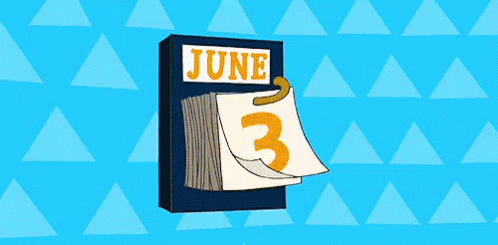 6. ACTUALIZACIÓN
Novedades de la Prestación del Servicio.
Ejemplo: Cambio de dirección, nombre, representante legal, etc.decreto3433 de 2008 compilado en el 1075 de 2015.
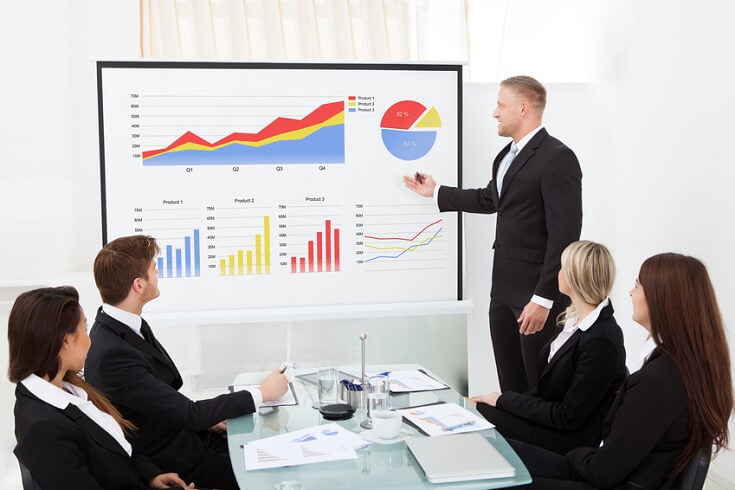 En caso de no informar la novedad o tramiten la actualización: Se dará inicio al Proceso Administrativo Sancionatorio.
Modificaciones
El titular de la licencia presentará la solicitud de modificaciones,
tales como:
Cambio de sede
Ampliación o disminución de niveles de educación ofrecidos
Fusión modificación del PEI
Nombre
Apertura de otras sedes

A la que anexará los soportes correspondientes.
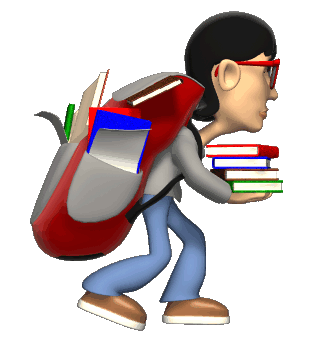 AUTOEVALUACIÓN
La autoevaluación de la propuesta del establecimiento educativo:

 (Formulario Proyectos1D - Para Establecimientos No Oficiales).Lic. César Augusto López Carmona.
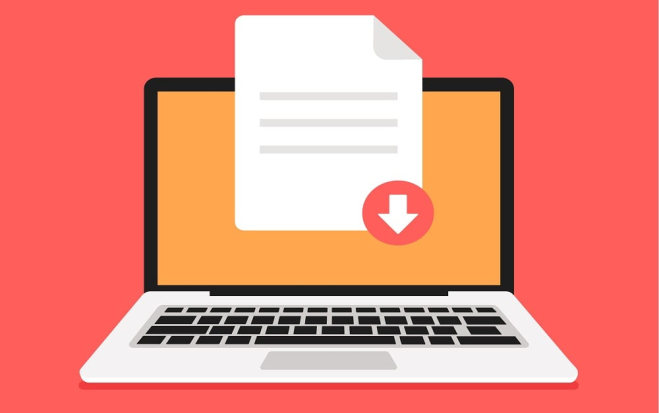 Preguntas y respuestas.
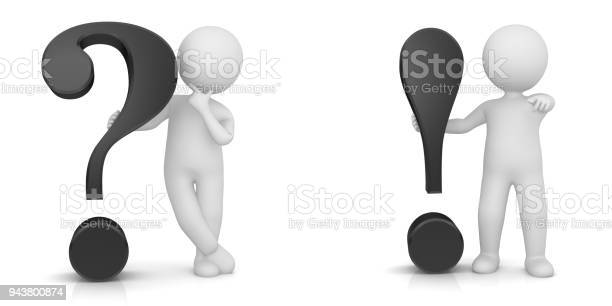 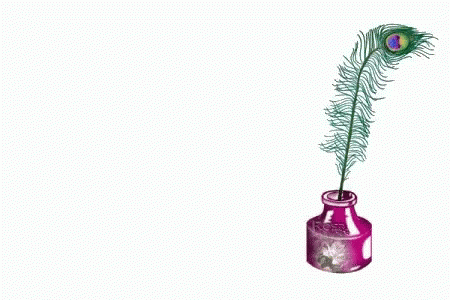